Data analysis of RX J0520.5-6932
Bi-weekly meeting on Magellanic Clouds
Haonan Yang
2024-04-18
RX J0520.5-6932
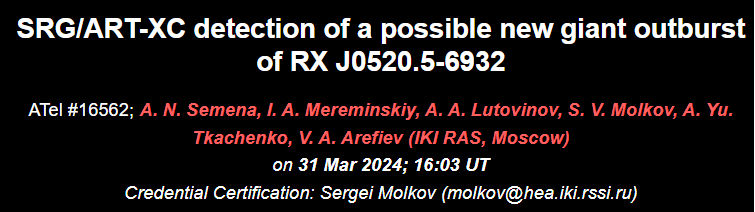 Be/XRB
New giant outburst
Previously happened in 2014
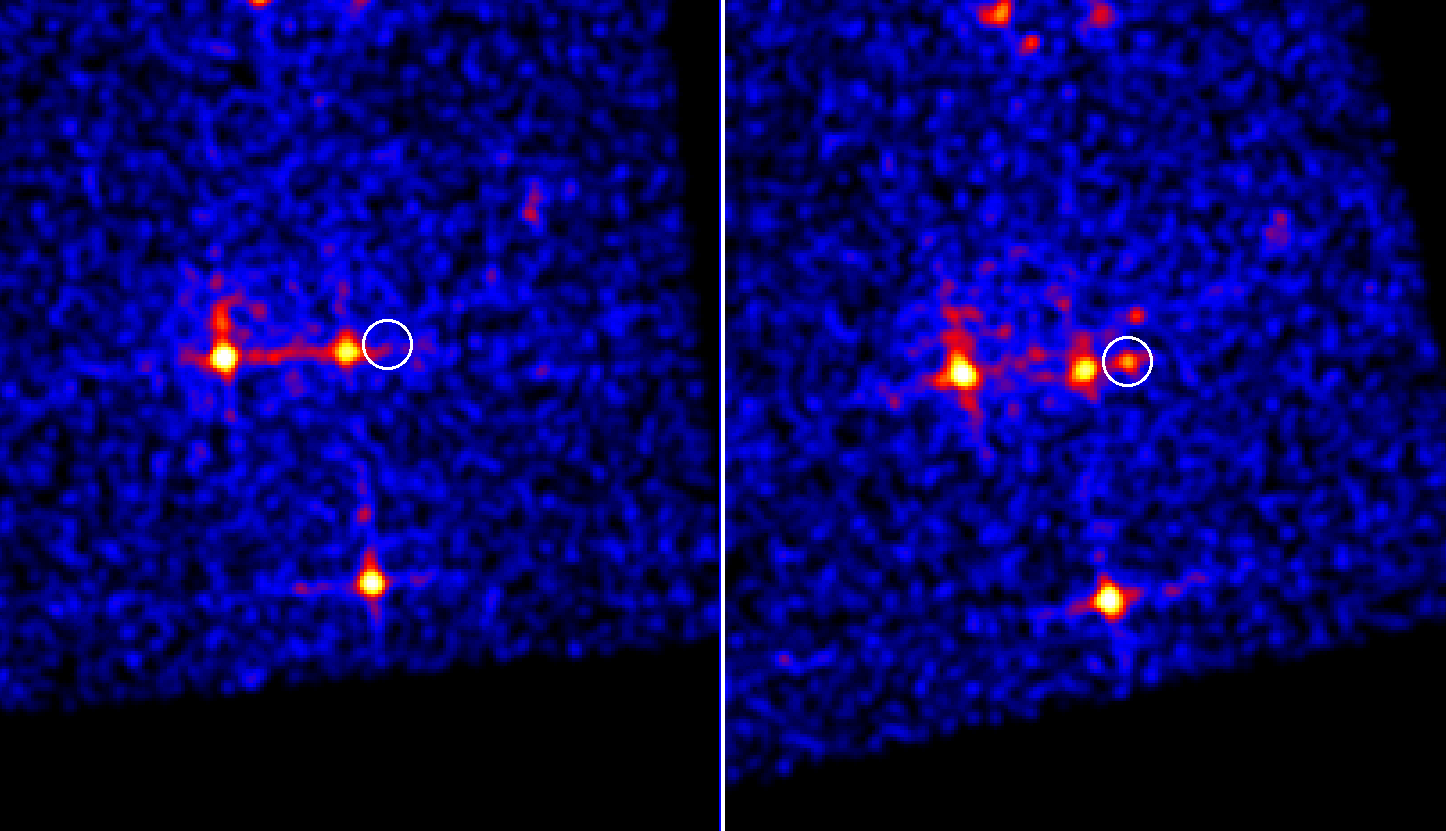 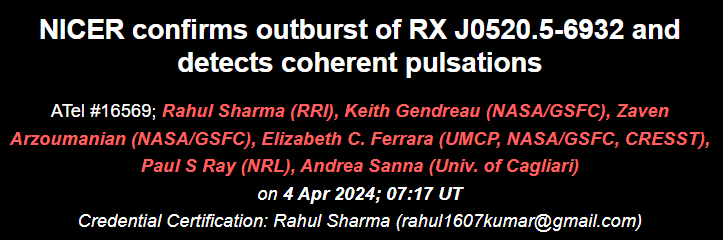 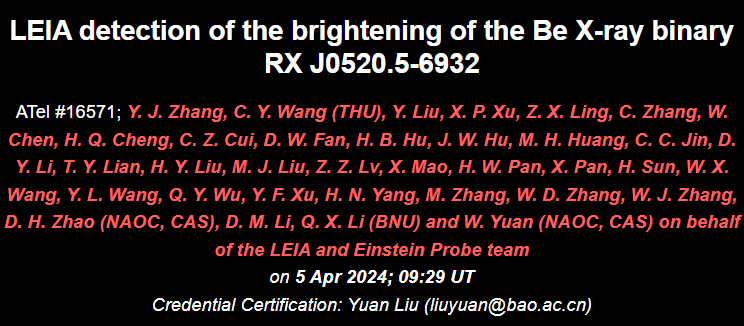 2024-03-21T11:03:20
2024-03-29T07:51:55
RX J0520.5-6932
LEIA light curve
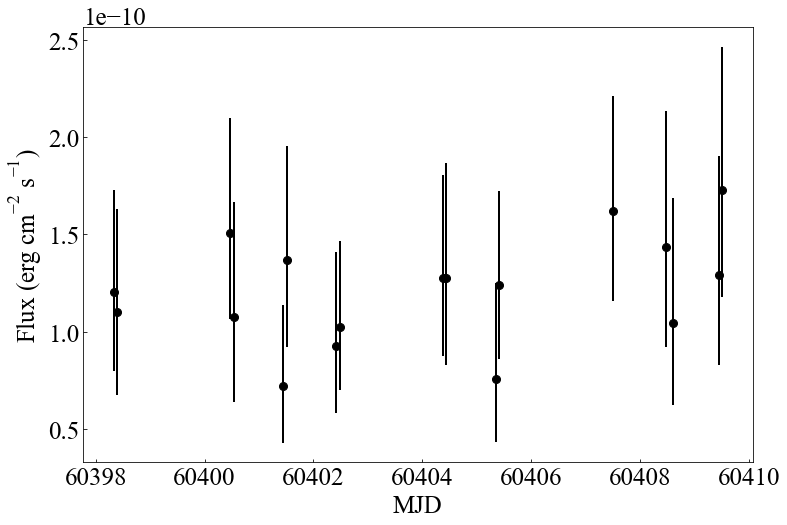 Flux ~ 1.2e-10
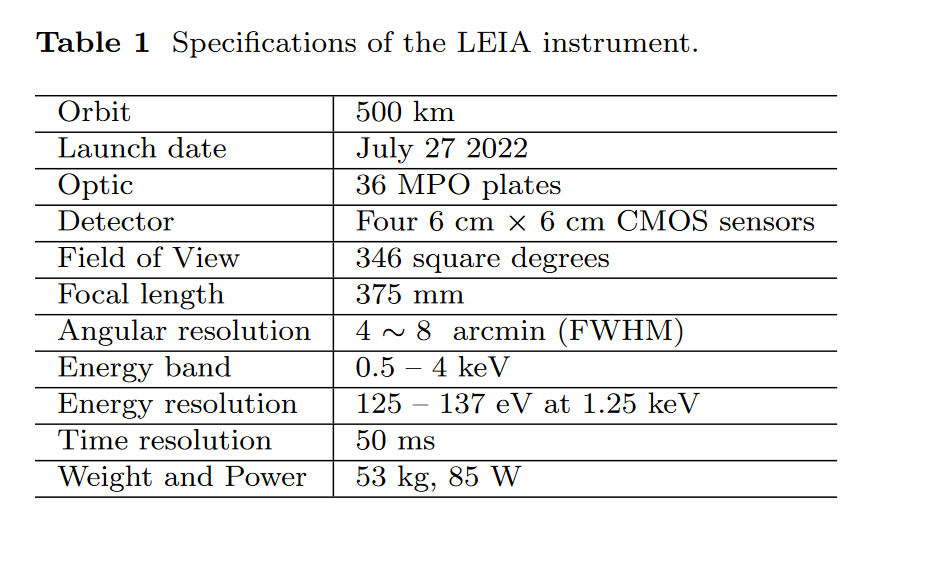 Cheng+2024
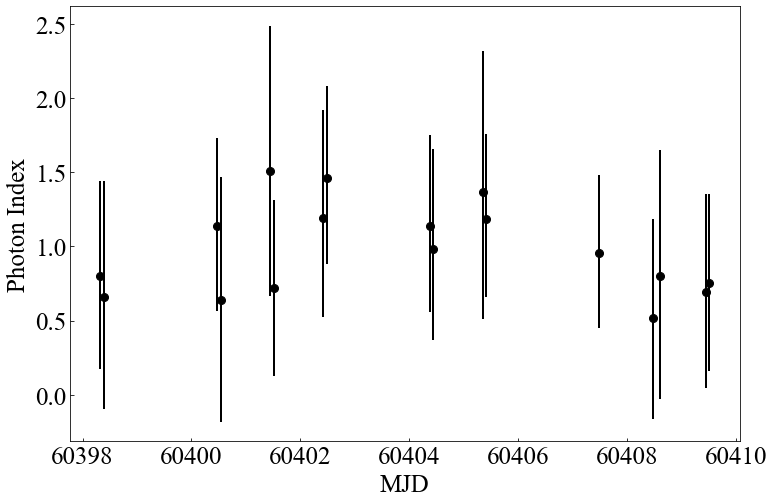 RX J0520.5-6932
Hard photons (Tendulkar+2014)
Nearby bright source
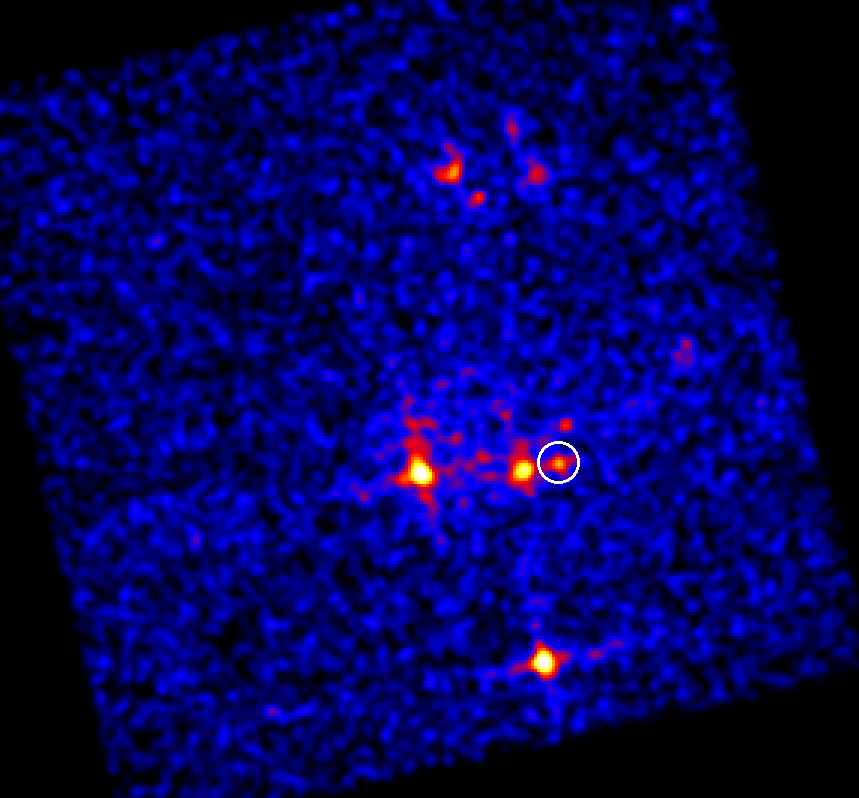 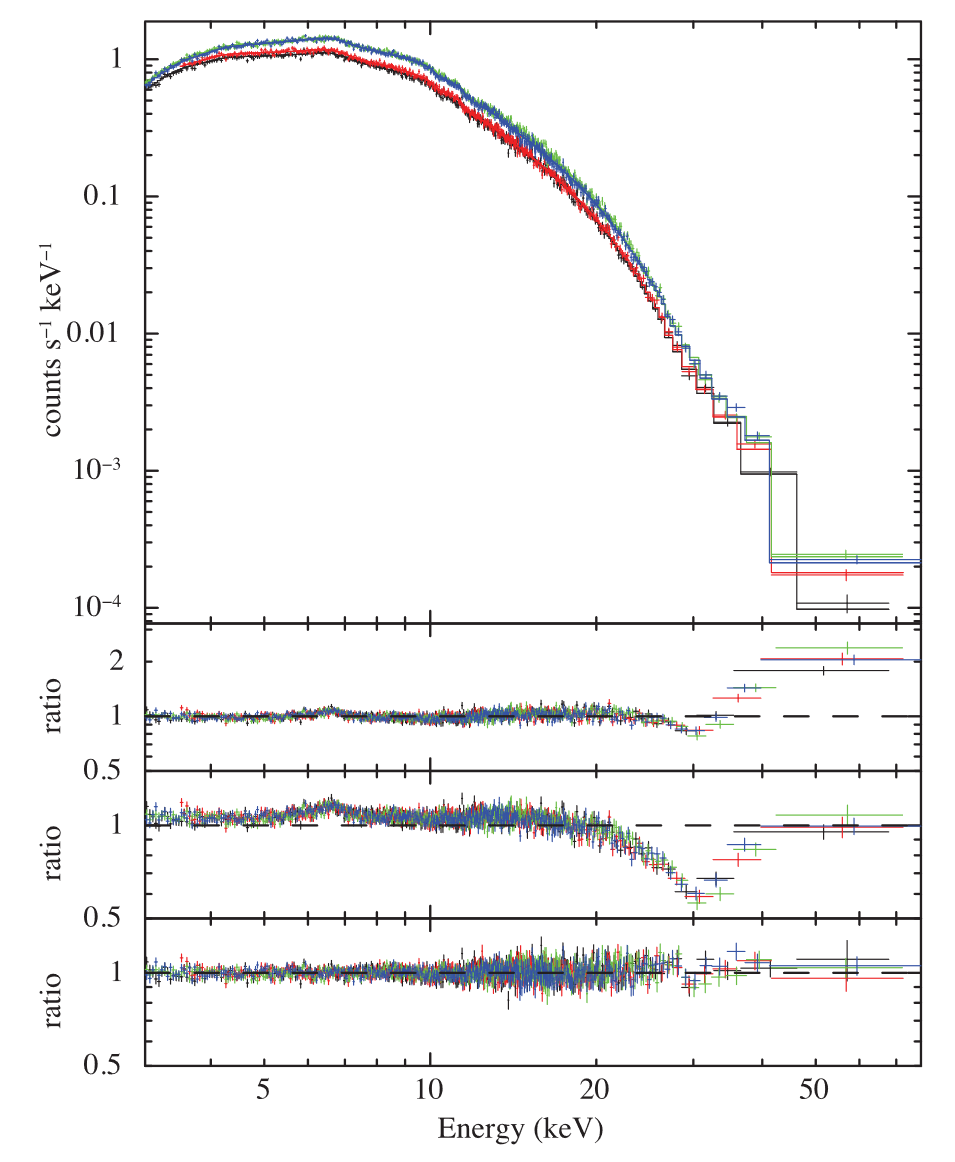 Request for NuSTAR & Swift ToO: NuSTAR (50ks) approved, Swift (4ks) partially approved
RX J0520.5-6932
LEIA & Swift/XRT
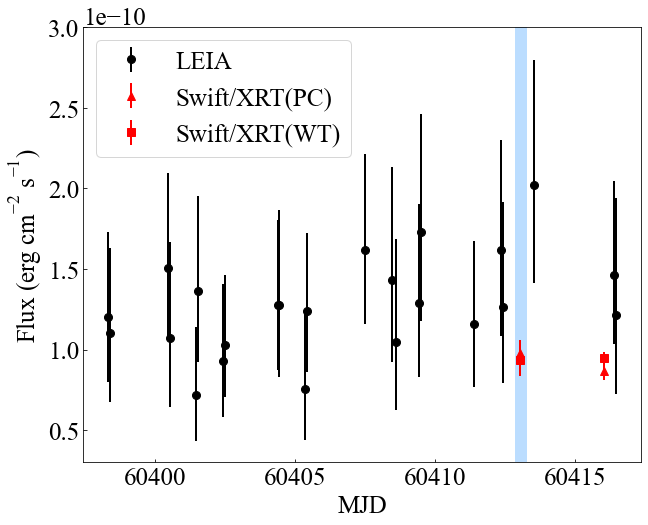 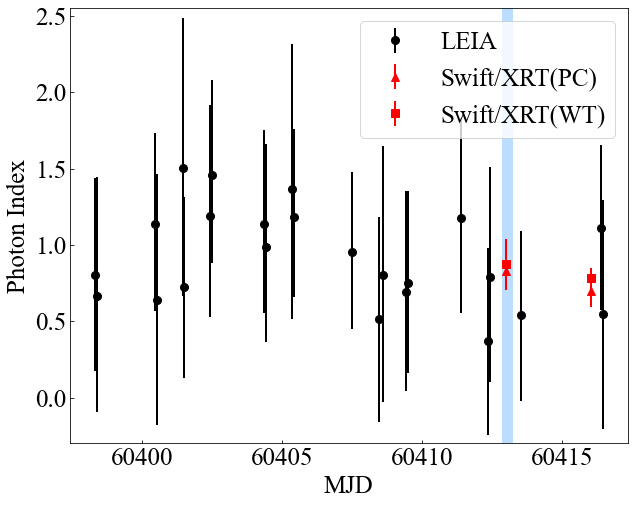 RX J0520.5-6932
8.03s pulsation, detected using efsearch & LS periodogram
consistent with Vasilopoulos+2014, Tendulkar+2014
NuSTAR data: basic fitting and analysis
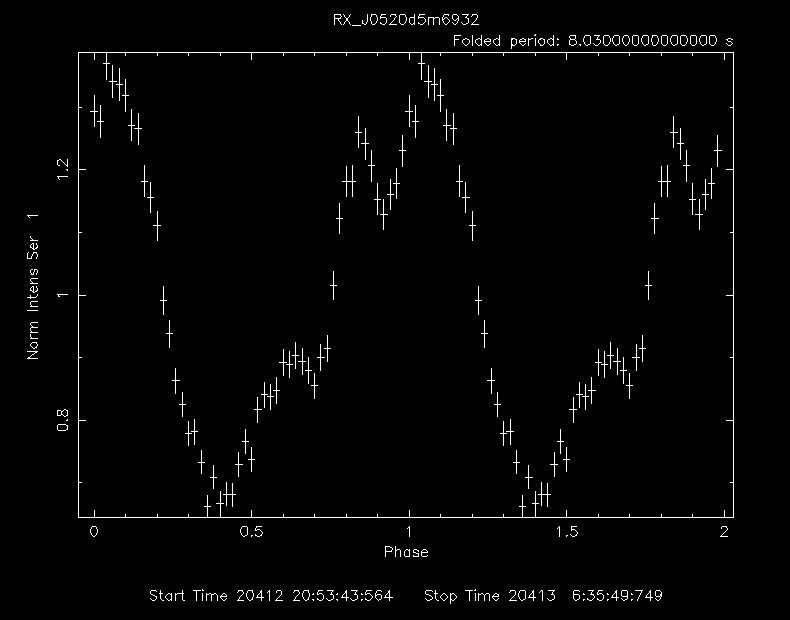 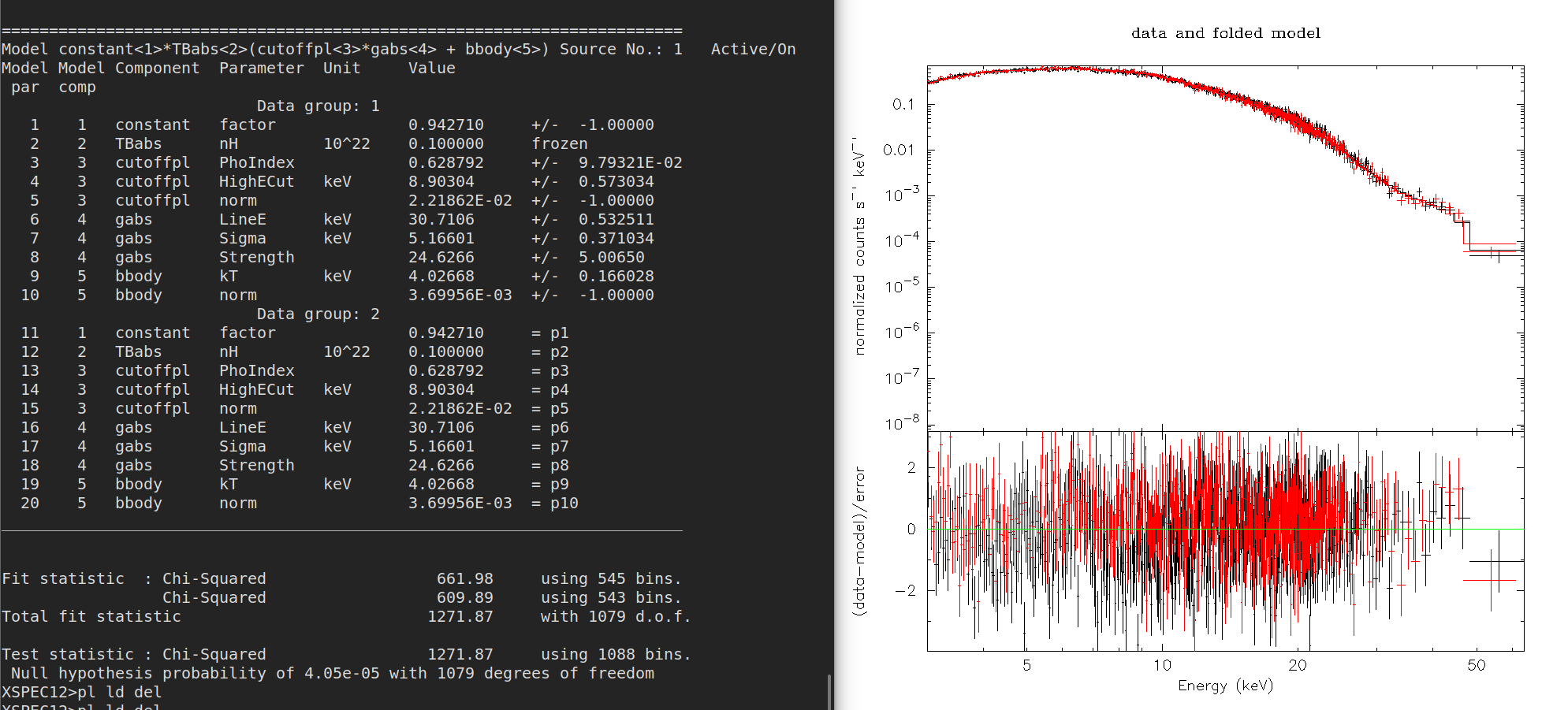 Cyclotron line
central energe ~30.7 keV